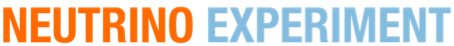 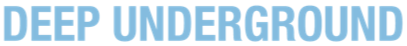 DUNE Status
Mary Bishai, Sergio Bertolucci

Collaboration Call
July 26, 2024
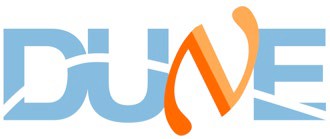 Since the May Collaboration Meeting
Activities st the Far Site proceeding well, with the aim to give AUP to start detector construction by JUNE 2025
ProtoDUNE II in full swing at the CERN Neutrino Platform:
ProtoDUNE HD  taking data on the beam until end of September
ProtoDUNE vD approaching completion
Planned transfer of LAr from HD to VD in October
NDLAr 2x2 prototype successfully exposed to the NuMI beam (see Kevin’s talk)
ND TDR in progress (revised requirements presented to the LBNC).
Mass production of FD components Is underway (APA, FEE, PDS,….)
Computing/Software organization progressing well, with particular focus on the organization of the core software development.
Simulation/Reco/Physics advancing (more people welcome!)
May 20, 2024
DUNE Status, Collab Mtg May 2024
Since the May Collaboration Meeting
LBNC meeting in June, with special focus is LBNF beamline and TDR and secondary focus areas will be DUNE Computing and the DUNE near detector. 
NSG meeting in June, primarily focussed  in two areas: optimization of the far detector installation schedule and the progress in DUNE Computing and Software planning and execution. 
Preparation for the October CD-3C for FDC underway, it will allow to continue activities on FDC until summer 2025, the time in which it is expected the final ESAAB for the FDC.
US LBNF/DUNE project, in agriment with DUNE decided to split the CD2 for Beamline in two parts NSCF (the infrastructure) and Beamline. Proper. NSCF will come first (end 2024-early 2025)
May 20, 2024
DUNE Status, Collab Mtg May 2024
Conferences, events,outreach
Good exposition of DUNE at the major conferences, with excellent talks and posters (Thanks to the authors and to the SC)

CERN Courier article on DUNE (thanks Kate Shaw and Andy Chappell)
 https://cerncourier.com/a/a-gold-mine-for-neutrino-physics/

Celebration of the Far Site Excavation Completion on August 15 at SURF, with wide participation of officials.

DUNE-UK Exibit starring at the Royal Society Summer Science Exibition

We need more members for the DUNE outreach and DUNE communication teams.
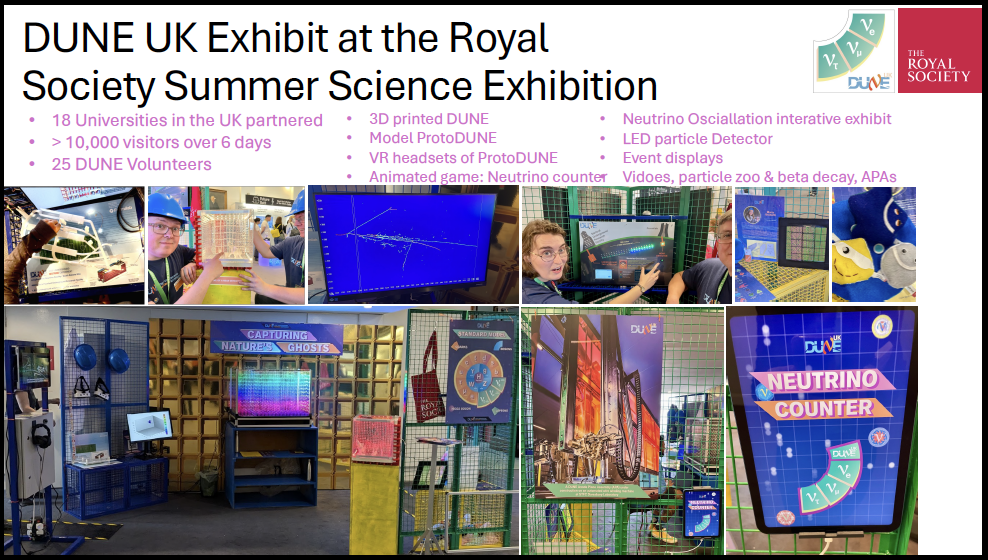 DUNE Management
Anselmo Cervera Villanueva and Filippo Resnati have been appointed by the Executive Board as Deputy Technical Coordinators for the FD  HD and VD respectively.

The EB has also instituted a FDC Construction Executive Board ,which will steer and monitor the construction and installation of the far detectors (phase 1) and related cryogenics, up to delivery for physics.

The goal is to merge the DUNE detector leadership and the US-FDC project leadership into a common structure with strong representation.
FDC-EB mandate
Typical FDC-EB will cover these items (not yet an exaustive list):
Component construction schedule updates 
Components performance Q&A and any  as a result of non-conformity
Integration and Interfaces issues that are unresolved or problematic
Milestones analysis (semi-annually) and re-baselining if necessary
Labor problems, in particular related to the installation process 
Change of responsibility at the MOU level 
Resources problem which will affect the agreed schedule 
Technical problems which could not be resolved at the consortia level or which involve multiple consortia that might need the creation of an ad hoc task force 
Technical or schedule problems which might affect the physics and will need to be escalated to the overall DUNE EB
….
The FDC-EB reports to the FDC project management (FDC DPD and FDC PM) and DUNE Spokespersons. 
Important unsolved issues will be escalated to the DUNE Collaboration Management and Executive Boards, LBNF/DUNE-US Project Director, FNAL DUNE Coordination Officer, DOE HEP Associate Director and DUNE RRB.
FDC-EB composition
This is the list of people who will participate in the FDC-EB:
- US FDC DPD
- DUNE TC FD1 and deputy
- DUNE TC FD2 and deputy
- US FDC PM
- US FDC DPM in charge of the relations with DOE and managing the US DOE FDC allocated   
   resources
- US FDC DPM in charge of Cryogenics
- CERN manager of the cryostats in-kind contribution
- The scientific leader or the technical leader of each consortium (just one of the two)
- The leaders of the new constituted APA Factory Production Board-AFPB
- The 2 detector installation coordinators, one for FD1 and one for FD2
- The mechanical leader of the compliance office
- The electrical leader of the compliance office
- The DUNE resources coordinator, ex-officio
- The DUNE co-spokespersons, ex-officio (one of the co-spokes will co-chair the meeting and the             other will attend as ex-officio)
- The LBNF/DUNE-US Project Director and LBNF/DUNE-US Project Manager, exofficio
- A representative from Physics Co-ordination, ex-officio
FDC Project Jobs and FTE needed (IKC eligible)
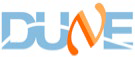 May 20, 2024
DUNE Status, Collab Mtg May 2024
In Summary
DUNE is transitioning well in the construction phase

We need more engagement in many sectors

This is the right time for our youngs  (in ID and/or in spirit) to step forward
THANK YOU
14